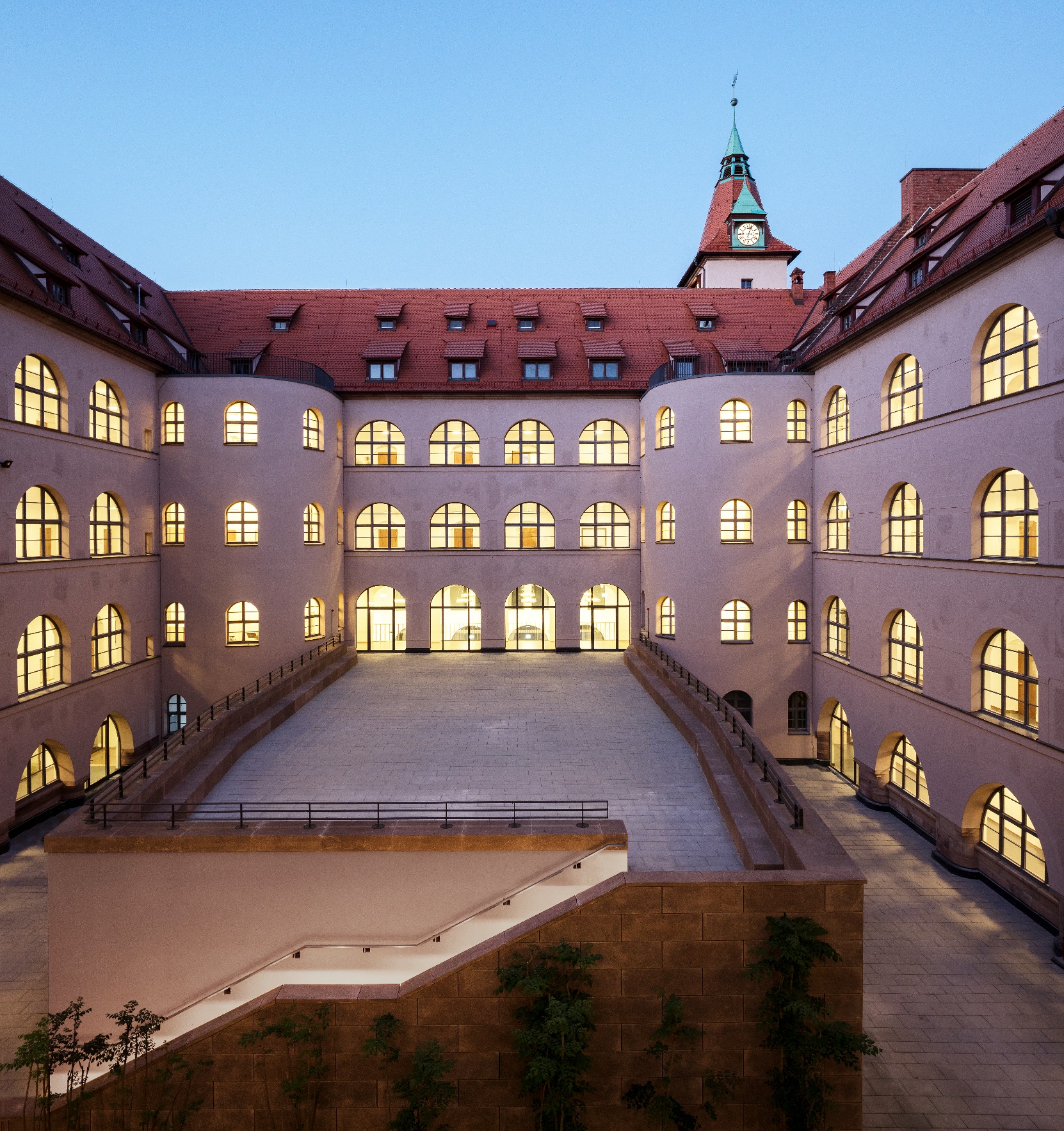 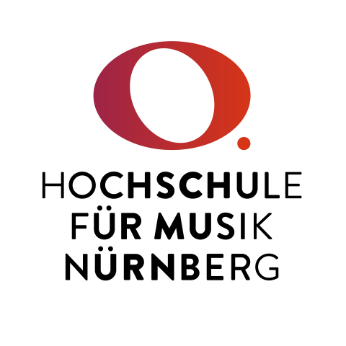 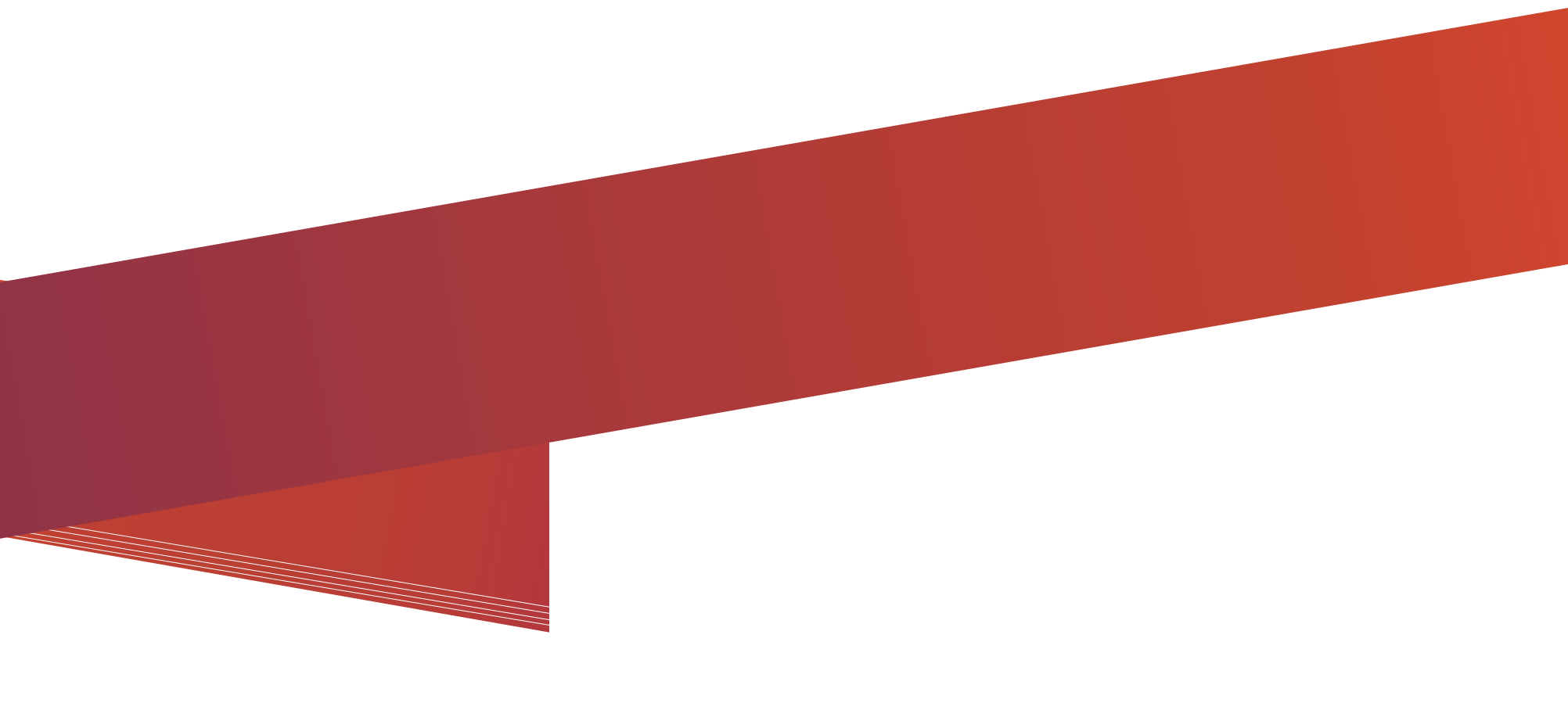 26.05.2025: 
Oper in Frankreich: Lully und Rameau
Titel Fett
HIER IST PLTZ FÜR TITEL ODER BEGRÜSSUNG
Ludwig XIV. 1638-1715
Ludwig XIV. als Feldherr
Versailles: für die königliche Familie sowie rund 1000 Adelige gibt es rund 350 Räume, teils sind dies Dachkammern
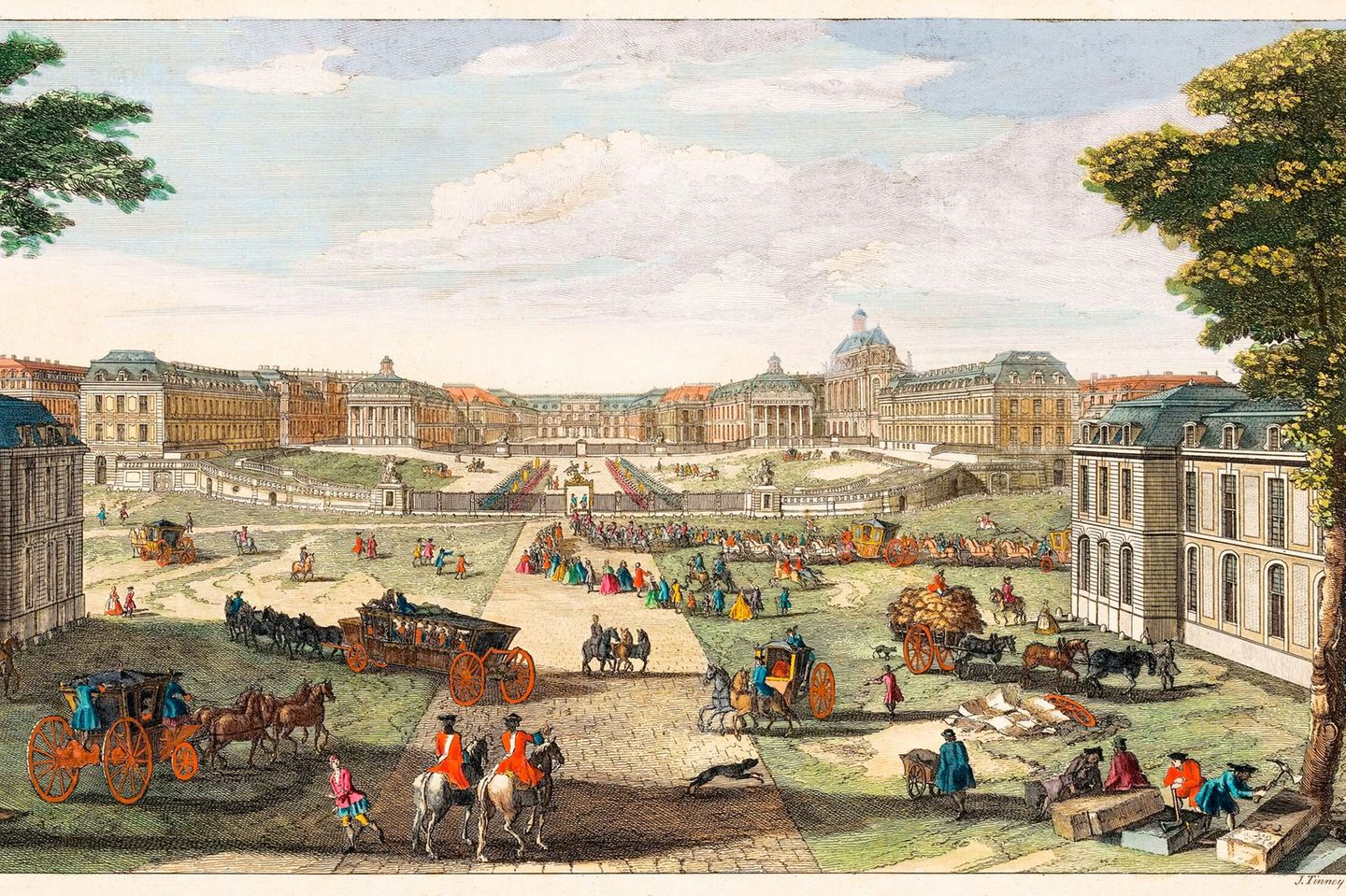 Spiegelsaal in Versailles
Tanz im vierten Schlafzimmer der königlichen Familie von Ludwig XIV.
Cinquieme Chambre
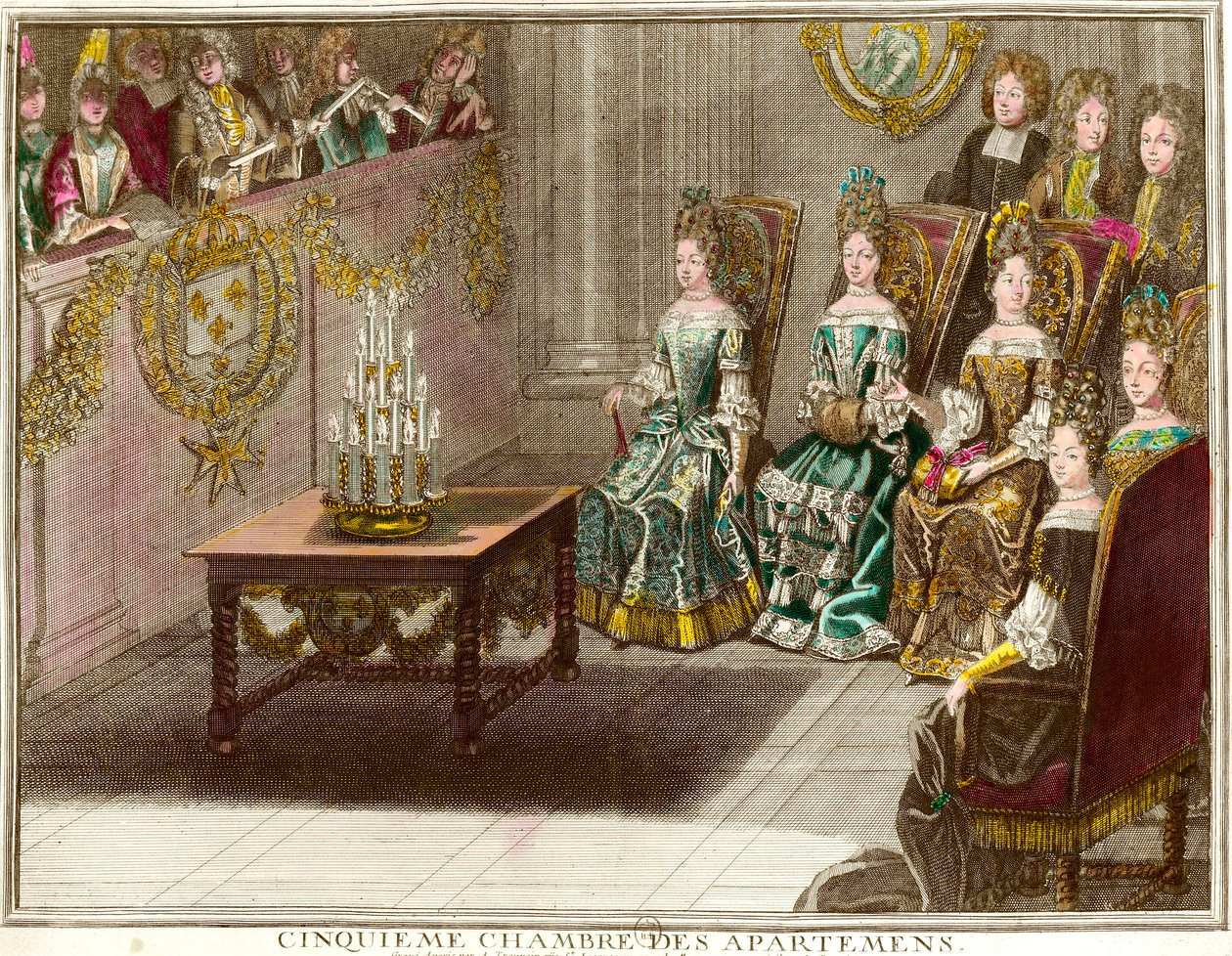 Les Plaisirs de l‘Isle EnchantéeSchlosspark in Versailles 1683
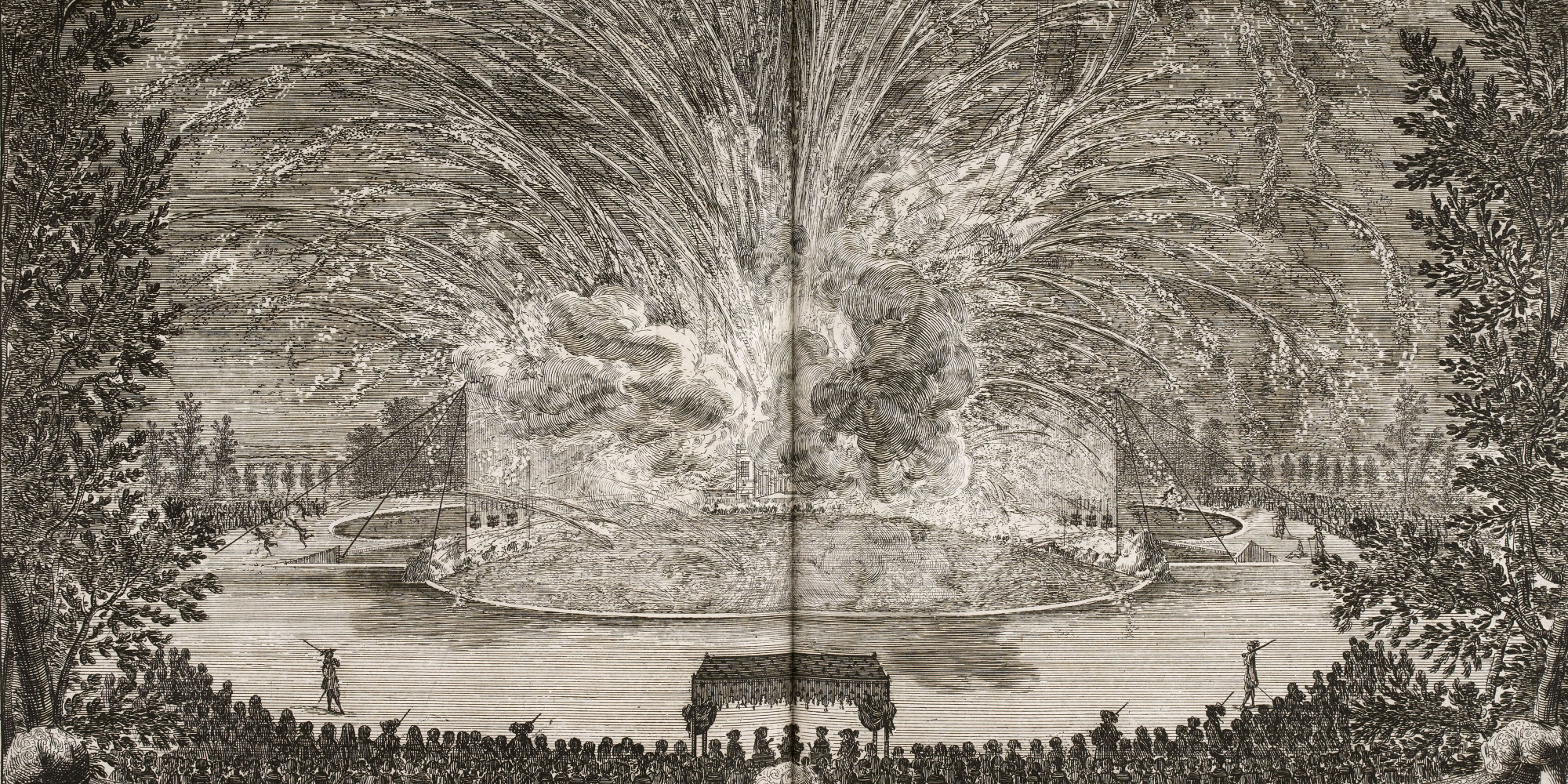 Oper als Repräsentationskunst / Politische Indienstnahme der Oper
Fritz Reckow: Der inszenierte Fürst. Situationsbezug und Stilprägung der Oper im absolutistischen Frankreich, 
in: Die Inszenierung des Absolutismus. Politische Begründung und künstlerische Gestaltung höfischer Feste im Frankreich Ludwigs XIV. Atzelsberger Gespräche 1990. 5 Vorträge, hrsg. von Fritz Reckow, Erlangen 1992 (Erlanger Forschungen. Reihe A. Geistes­wissenschaften 60), S. 71-104.
Johann Gottfried Walther: Musicalisches Lexicon (1732) über Jean-Baptiste Lully (1632-1697)
Lulli […] kam, ohngefehr 12 Jahre alt, nach Frankreich an des Königs Brudern Tochter Hof als Küchen-Junge, bey welcher schlechten Bedingung er anfänglich für sich allein, hernach aber, als man sein muicalisches Naturel wahrgenommen, unter Anführung eines Meisters, sich auf der Violin übte; wurde hierauf unter die 24 Violons des Königs gethan, da er denn anfieng allerhand Arien zu componieren; bekam hernach eine eigene Bande, so les petits Violons genennet wurde, unter seine direction: weiter die Sur-Intendanten-Stelle der Königl. Music, und anno 1672, als er 39 Jahr alt war, dergleichen über die Opera. Kurz: er brachte sich durch seine unvergleichliche Compositiones in so grosse Gnade, daß er […] auch Königl. Secretarius und Rath geworden; ist gestorben anno 1687 den 22. Mertz, im 54. Jahr seines Alters.“
Jean-Baptiste Lully:Ballet de la Nuit 1653Kostüm der Nachtgetanzt von Ludwig XIV.
Der tanzende Sonnenkönig
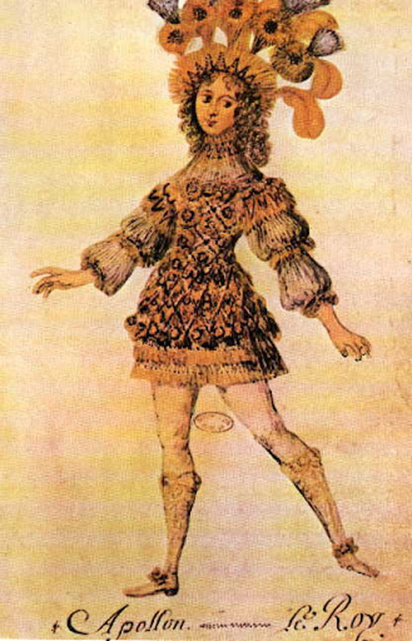 Jean-Baptiste Lully: La Pricesse d‘Elide, Text: Molière1664 im Schlosspark von Versailles, Bühnenbild: Carlo Vigarani
Lully und Molière: Le Bourgeois gentilhomme (1670)Monsieur Jourdain / Türkenszene
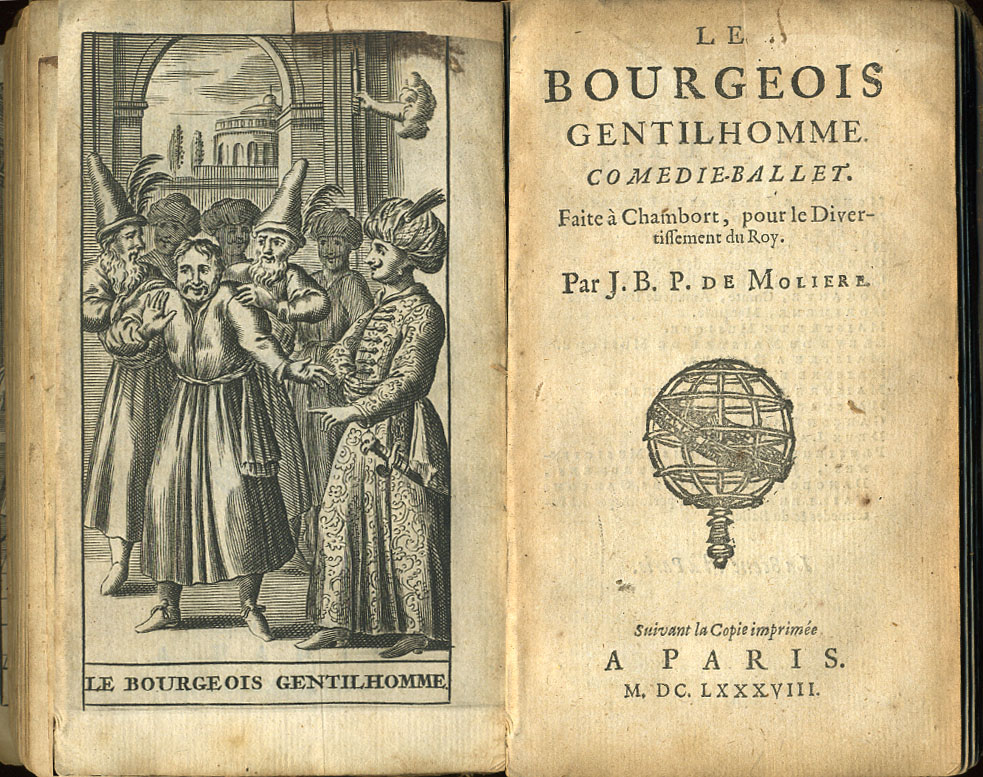 Klangbeispiel: Molière und Lully: Le Bourgeois gentilhomme
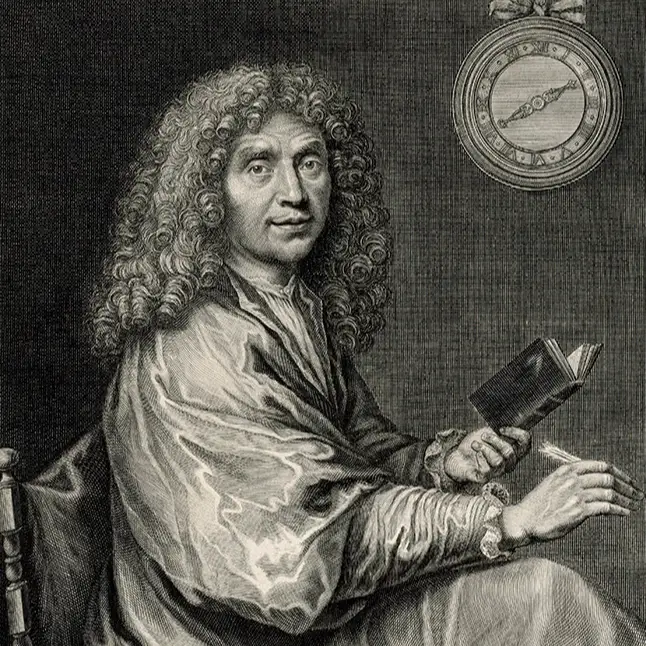 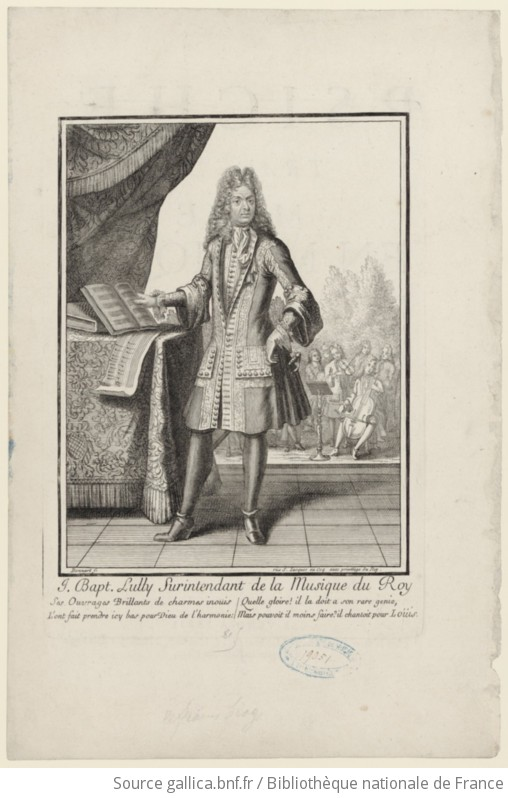 Lully und Philippe QuinaultTragédie en musique
Cadmus et Hermione 1673
Alceste ou Le Triomphe d’Alcide 1674
Atys 1676 
Alceste 1674
Phaëton 1683
Armide 1686
Klangbeispiel: Lully/Quinault: Alceste ou Le Triomphed‘Alcide4. Akt, 1. Szene
Klangbeispiel: Lully/Quinault: Alceste ou Le Triomphed‘Alcide, 4. Akt, 2. Szene
Klangbeispiel: Lully/Quinault: Alceste ou Le Triomphe d’Alcide4. Akt, 3. Szene
Oper als Affektendrama / Affekte und ihre Beherrschung
Johann Mattheson: Der vollkommene Capellmeister (1739):
„Es hat also derjenige, welcher eine Oper mit Melodien versehen will, auf nichts so sehr sein Augenmerck zu richten, als auf die lebhaffteste Ausdrückung der vor­kommen­den Leidenschafften: denn obgleich […] die gewaltige Liebe fast immer der Haupt-Affect ist, so erreget sie doch unfehlbar einen Hauffen Unruhe und Bewe­gungen mit der Eifersucht, Traurigkeit, Hoffnung, Vergnügung, Rache, Wut, Raserei etc. Ich hätte wahrlich grosse Lust den vornehmsten Character einer Oper in der Unruhe selbst zu suchen.“
Johann Joseph Fux: Gradus ad parnassum (1725)
„Der Zorn kan mit einer hefftigen Melodie, da die Tone in die Höhe gehen, und wenn solcher sehr groß ist, mit einem Geschrey, da die Stimme jähling steigt, ausgedruckt werden: und dieses geschiehet, wenn man kleine Noten, die fast immer in die Höhe laufen, nimmt, und dabey den Baß oft verändert. Es kommt auch hier viel auf den Zustand der erzürnten Person an. Denn wenn es ein König ist, wird er keineswegs ein weibisches Geschrey machen: Sondern er wird durch eine seiner Majestät anständige Ernsthafftigkeit seine Ungnade zu erkennen geben.
Die Erbarmung will eine klägliche, manchmahl unterbrochene Melodie haben, wobey man etwas lange Noten, die mehrentheils Dissonanzen sind, gebrauchen, und den Baß einige Zeit an einem und demselben Ort liegen lassen kan. 
Die Furcht verlangt eine erniedrigte Melodie, die manchmahl zweifelhafft und stockend ist.
Die Gewalt wird durch eine starcke Melodie, die durchdringend und ernsthafft ist, ausgedruckt.
Phaëton von Lully und Quinault nach Ovids Metamorphosen Jean Berain: Costume de dieu marin dansant
Phaëton stüzt mit dem Sonnenwagen ab
Klangbeispiel: Jean-Baptiste Lully: Phaëton4. Akt, Palast des SonnengottesJean Berain: Costume du Soleil pour l'acte IV
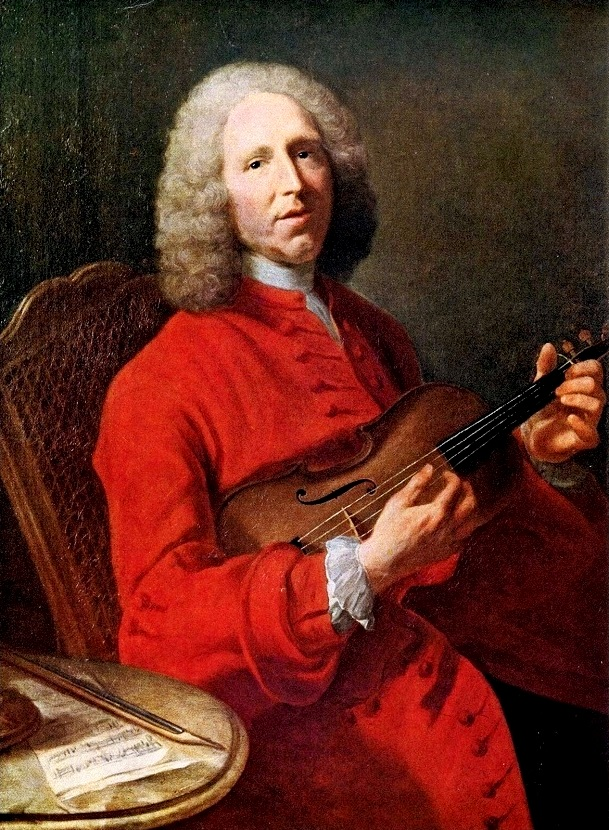 Jean-Philipp Rameau 1683-1764
Hippolyte et Aricie (1733) 
Castor et Pollux (1737/1754)
Dardanus (1739/1744)
Zoroastre (1749/1756)
Abaris ou Les Boréades (1763)
Rameaus Harmonielehre
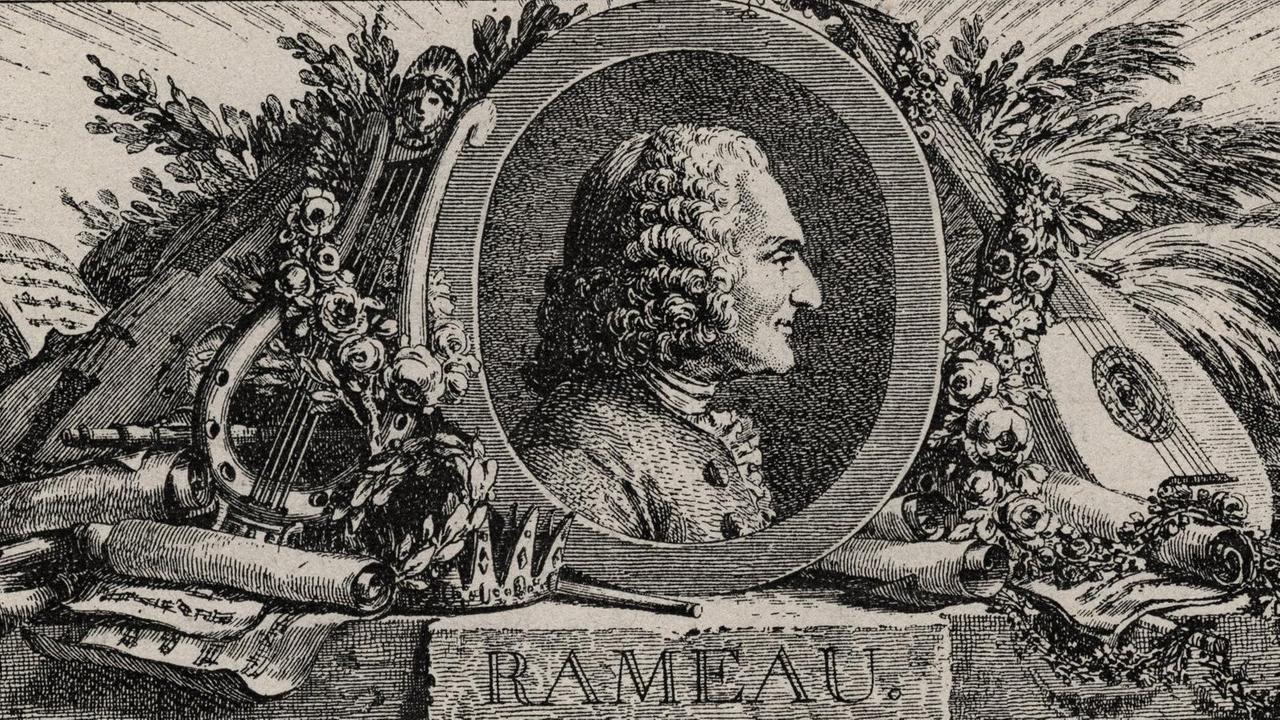 Jean-Philipp Rameau: Castor et Pollux. Tragédie (1737)
Klangbeispiel: Jean-Philipp Rameau: Castor et Pollux, 4. Akt
Der großzügige Türke aus Les Indes
Les Indes galante